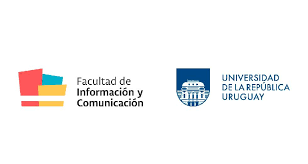 SEMINARIO: MIRADAS SOBRE LECTURA



módulO 3: POLÍTICAS DE UNIVERSALIZACIÓN DE LA LECTURA Y LA ESCRITURA

Montevideo 2023


María Guidali
Clase 4

Componentes del diseño de políticas públicas
Demandas sociales y escolares de la lectura
La lectura en la agenda pública de la región
Componentes del diseño de políticas públicas

La PP debe entender  las  experiencias  de lectura,  no como procesos aislados  sino  como  ámbitos  de  comunicación  en  los  que  se  provocan  cambios  culturales vinculados al bienestar social  y a la calidad de vida colectiva. (Rovira , 2011;  Lluch, 2014; Álvarez  y  Pascual, 2015; García-Canclini et al., 2015).

Resulta relevante contar con:

Equipos de investigación que aporten datos concretos e informes institucionales sobre el tema
formular   líneas   estratégicas   de   trabajo,  
incorporar las demandas de la sociedad
orientar  políticas  para  el  ámbito  de  la  educación  formal  y  no  formal  
pensar  el  diseño de prácticas que amplíen y diversifiquen las políticas de lectura.
-   Metodologías para su diseño, seguimiento y evaluación
Protocolos para su mejora 
Indicadores para la medición de los objetivos y los resultados
Recursos financieros y profesionales
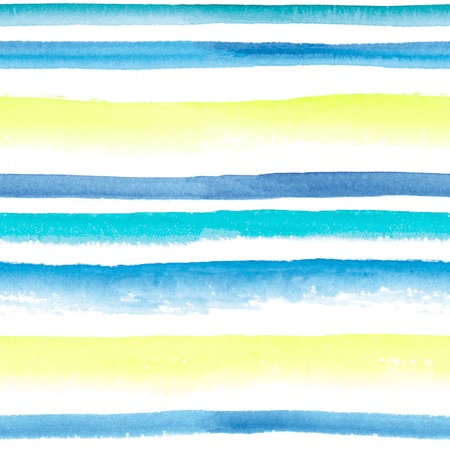 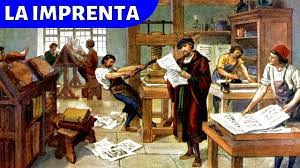 Demandas de escolarización de la lectura


Demandas sociales
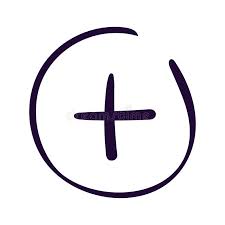 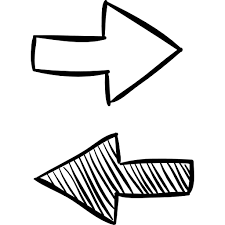 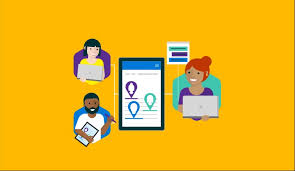 Las políticas públicas tienen que hacer explícitas las dimensiones sociales de los procesos culturales,  entendiéndolos como dinámicas de inclusión  y cohesión social, de participación ciudadana  y acrecentamiento del capital cultural de las  comunidades. Es decir, deben convertirse en  un escenario de interlocución entre las instituciones gubernamentales, la sociedad civil y las industrias culturales o creativas. 
     Martín-Barbero (2011)
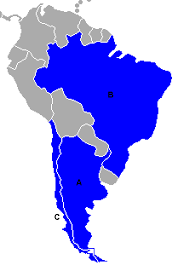 La lectura en la agenda pública de la región
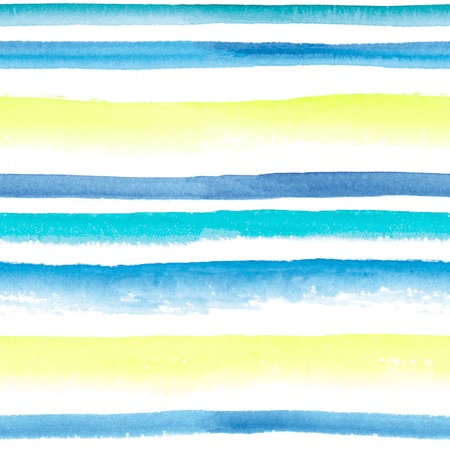 Argentina
Brasil
Chile
Algunas dimensiones del análisis de las notas de prensa
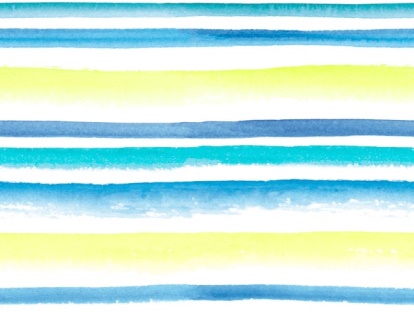 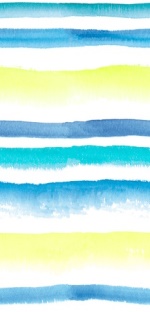 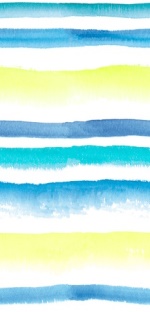 Las acciones dadas a conocer… ¿son acciones de gobierno o de la sociedad civil? ¿Explicitan la dimensión social y/o la dimensión gubernamental? ¿de qué manera? ¿a través de qué expresiones? ¿remiten a antecedentes?
 
Los objetivos… ¿son parten del interés de un colectivo, un organismo estatal o su definición fue conjunta?
 
El problema… ¿se halla definido y acotado? ¿es compartido por la sociedad civil y el Estado?
 
Las decisiones… ¿están sustentadas en diagnósticos?  
 
Los destinatarios de las acciones… ¿están definidos claramente? ¿a quiénes involucra?
 
Las actividades que se llevarán a cabo… ¿se explicitan? ¿contemplan  particularidades culturales? ¿amplían y diversifican las políticas de lectura?
 
El seguimiento o evaluación… ¿es considerado?
Argentina
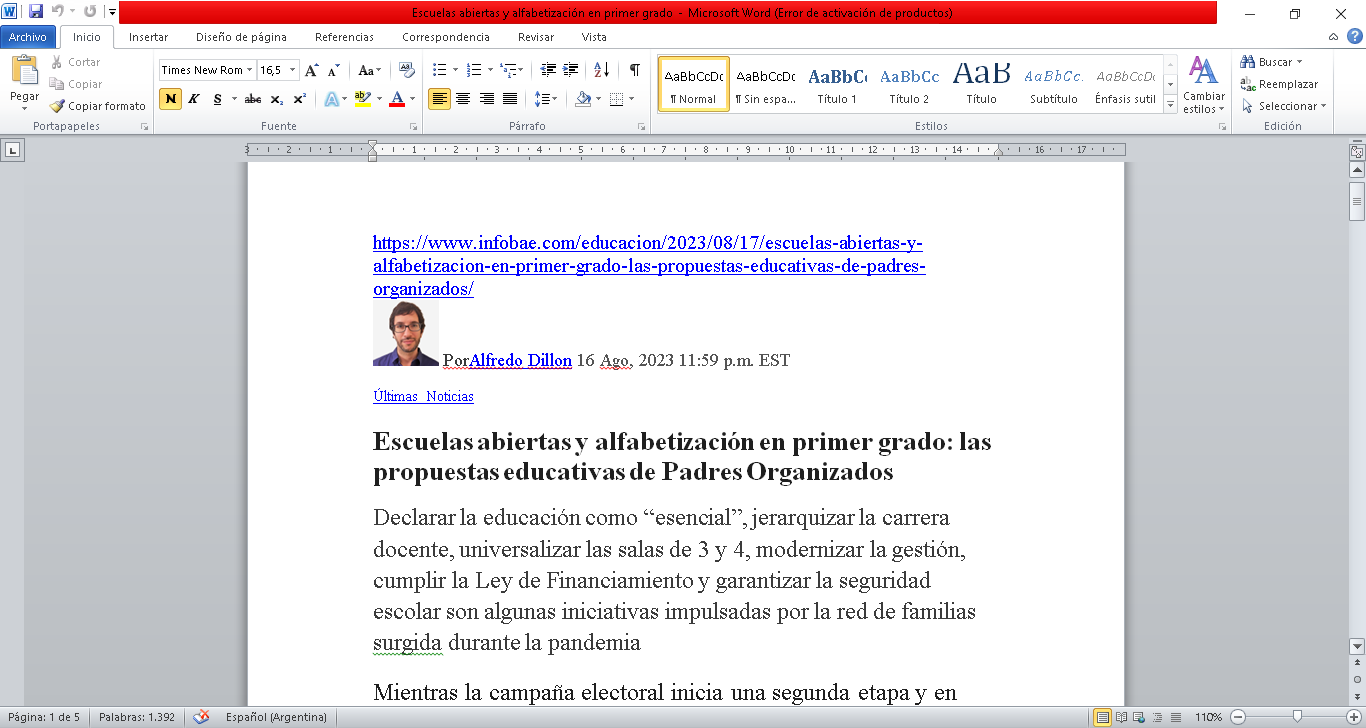 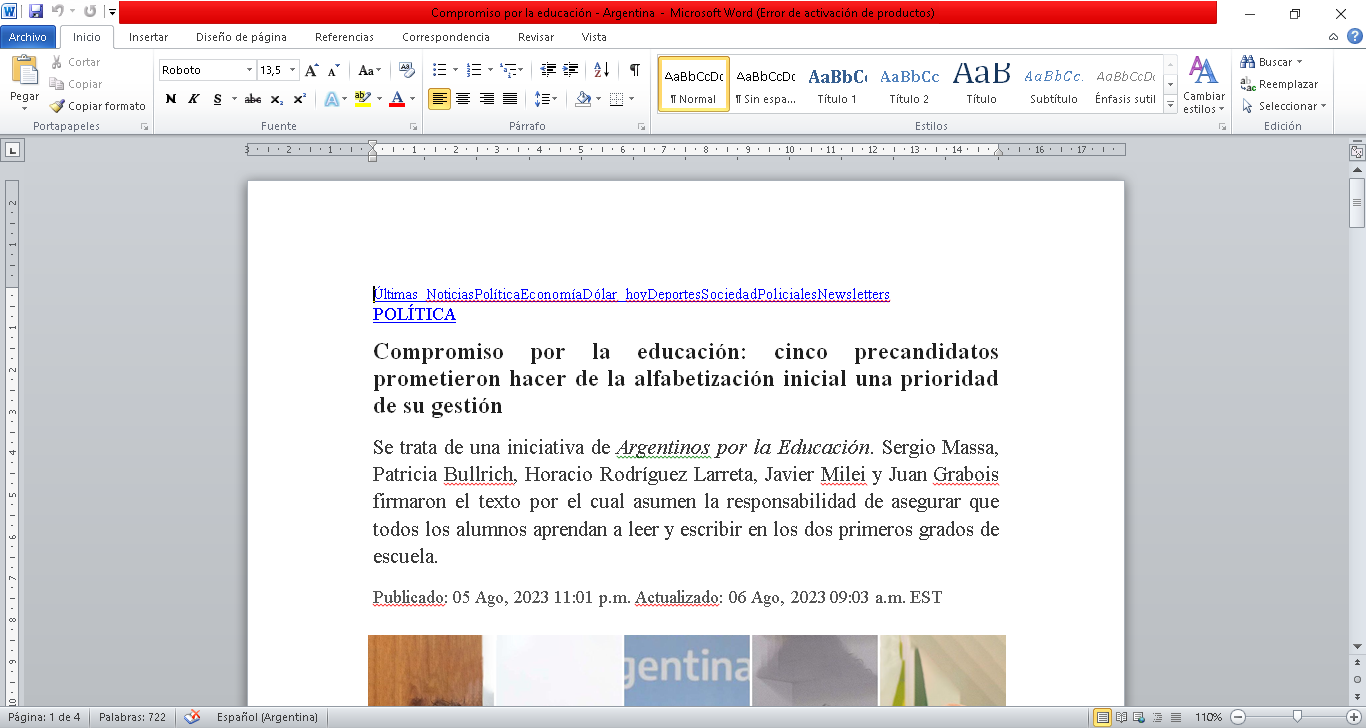 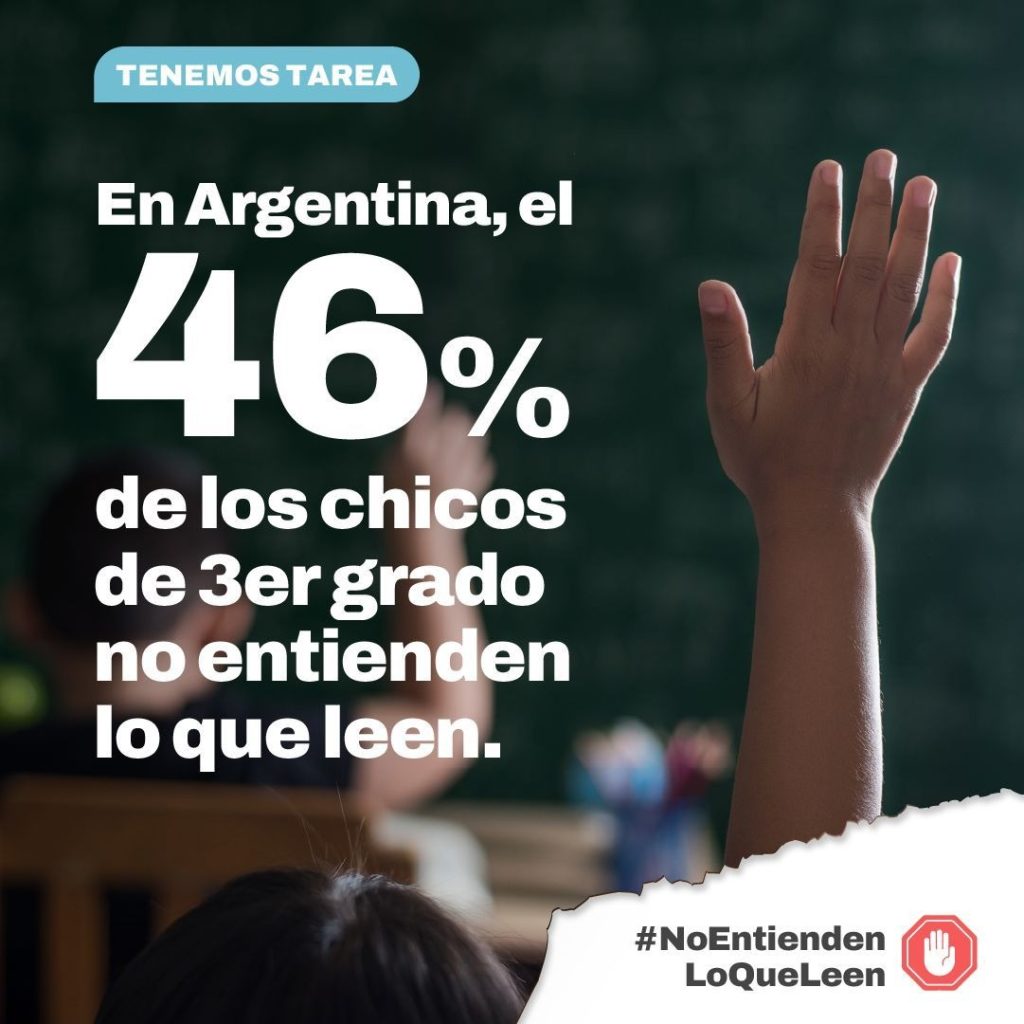 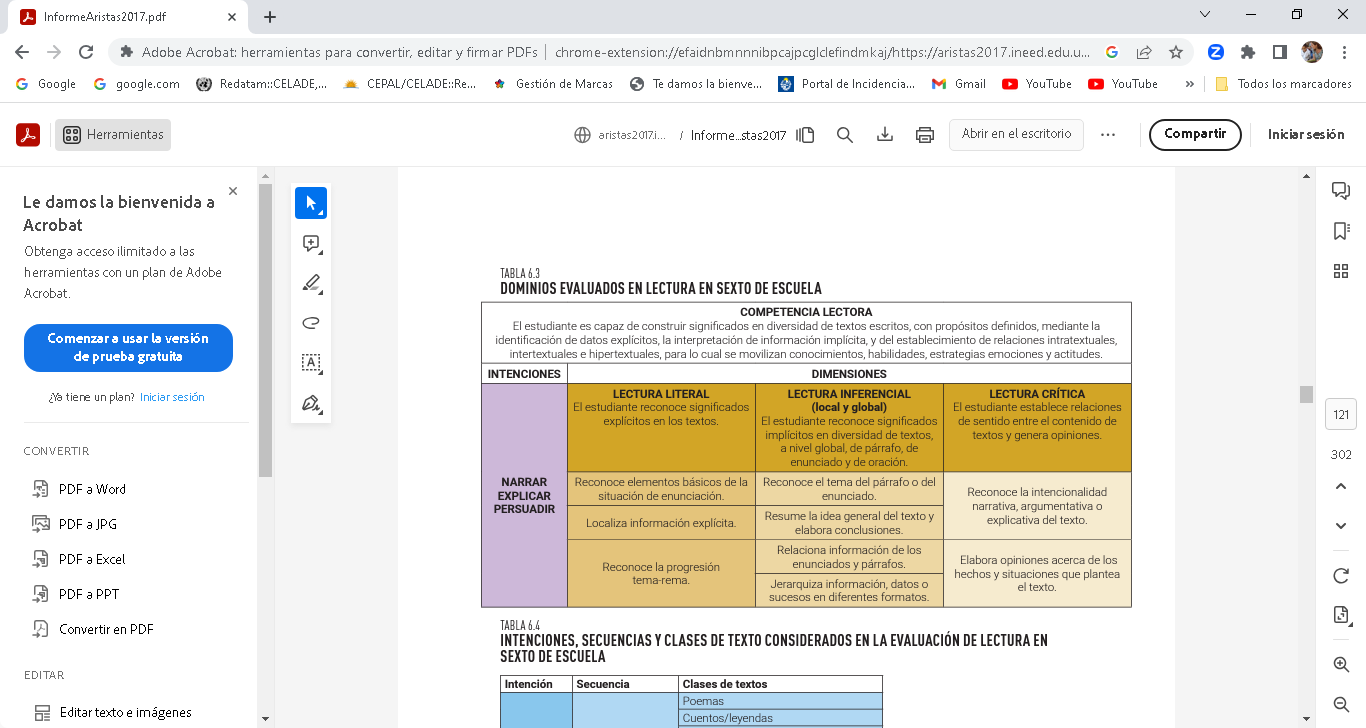 INEED, 2021:119. Informe Aristas
Brasil
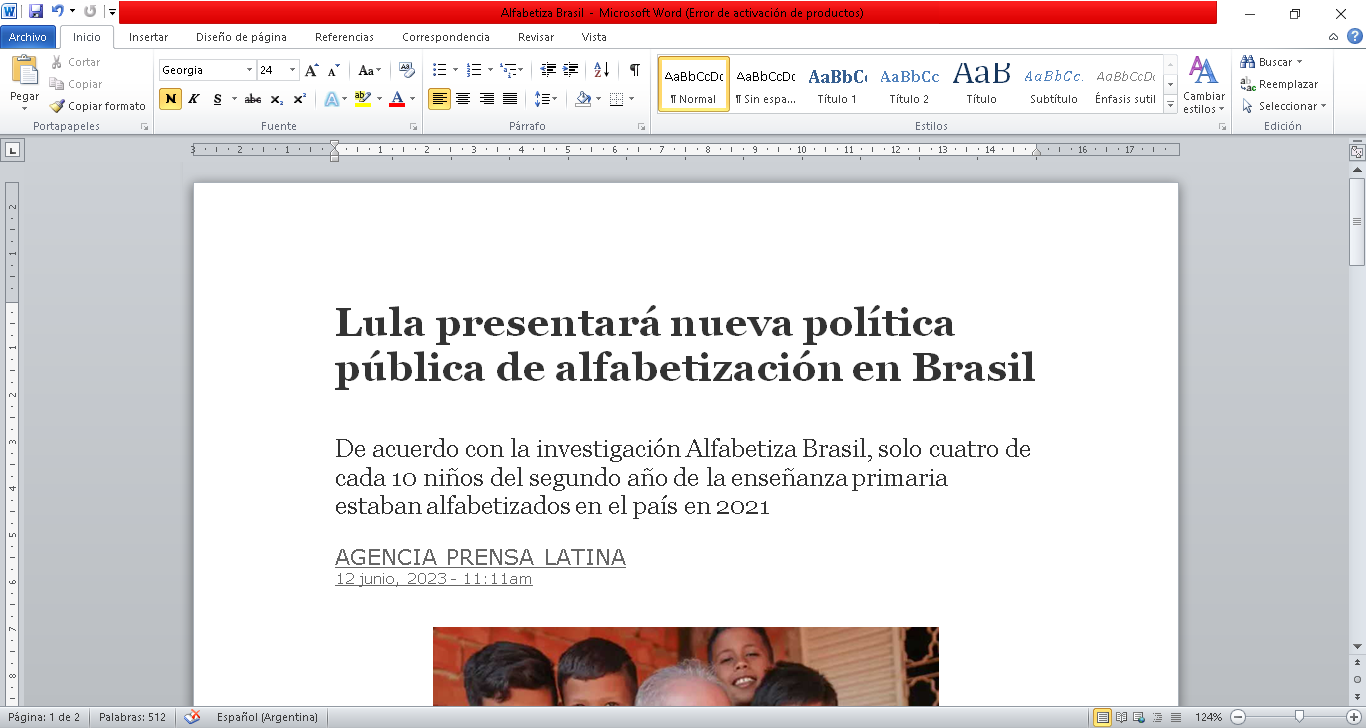 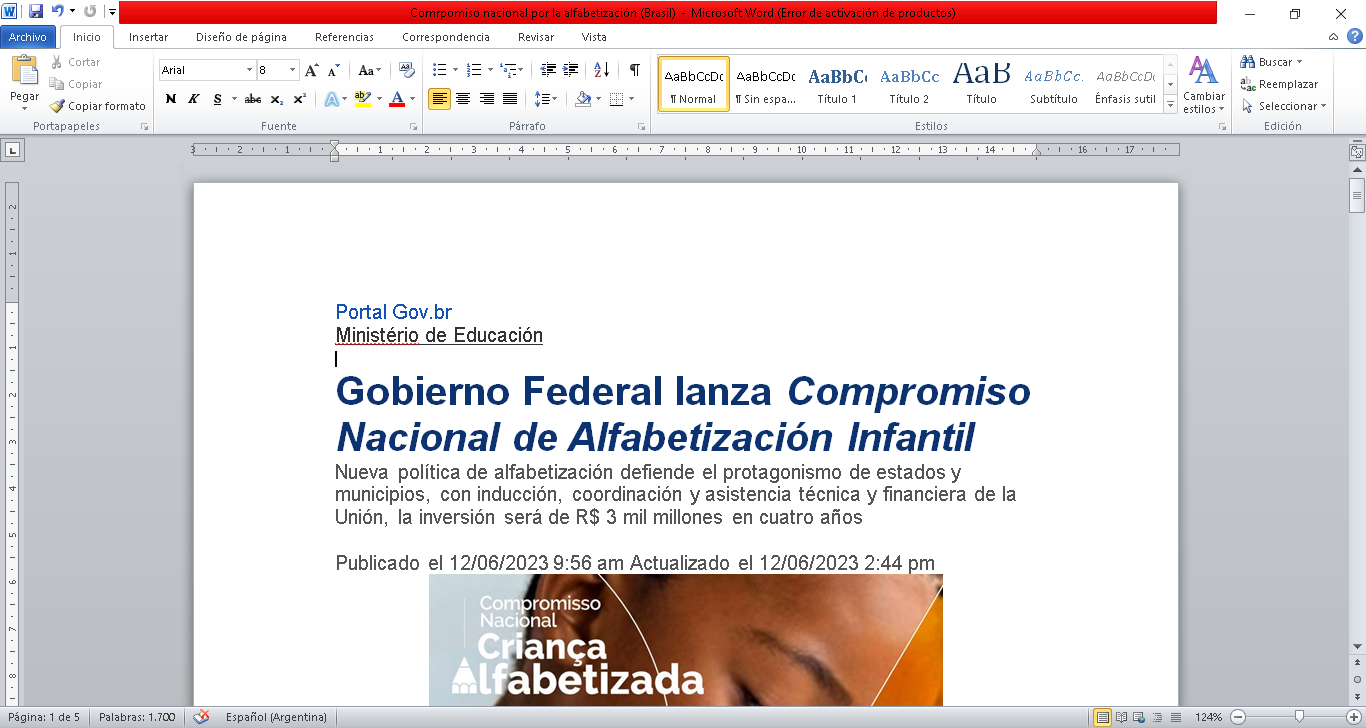 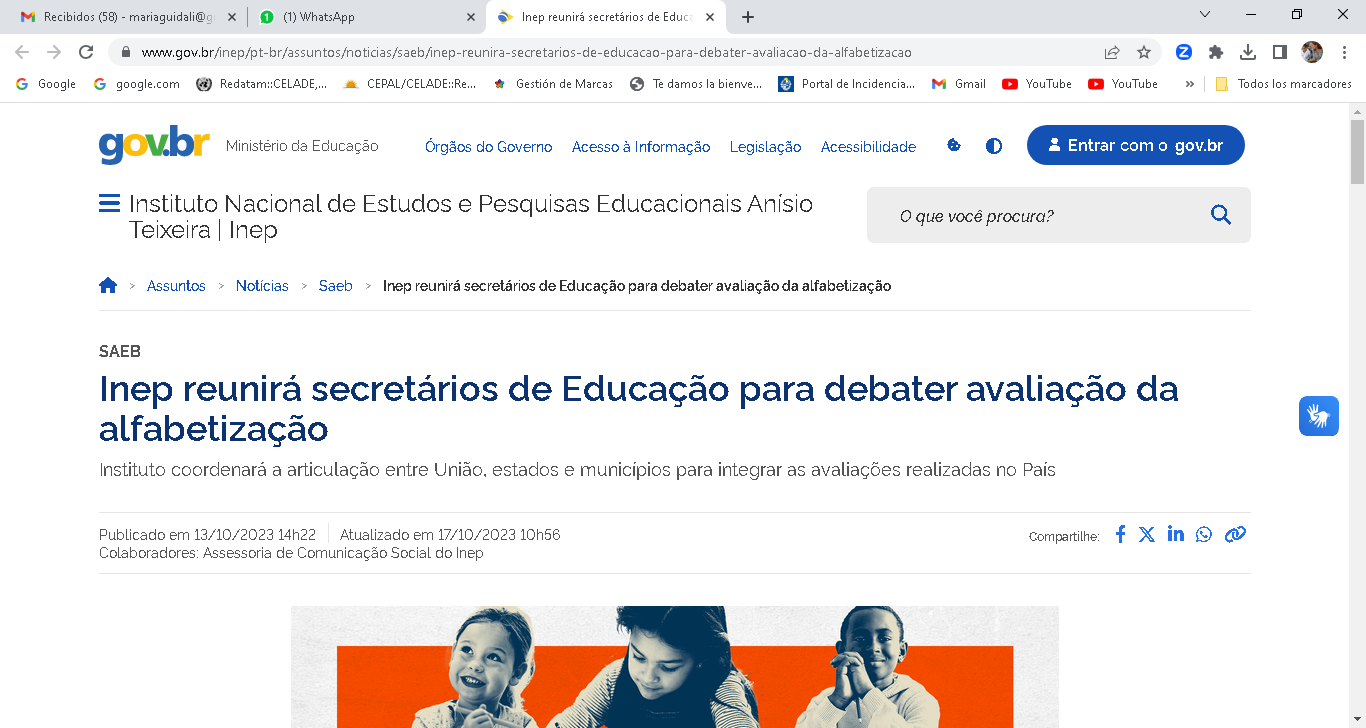 Chile
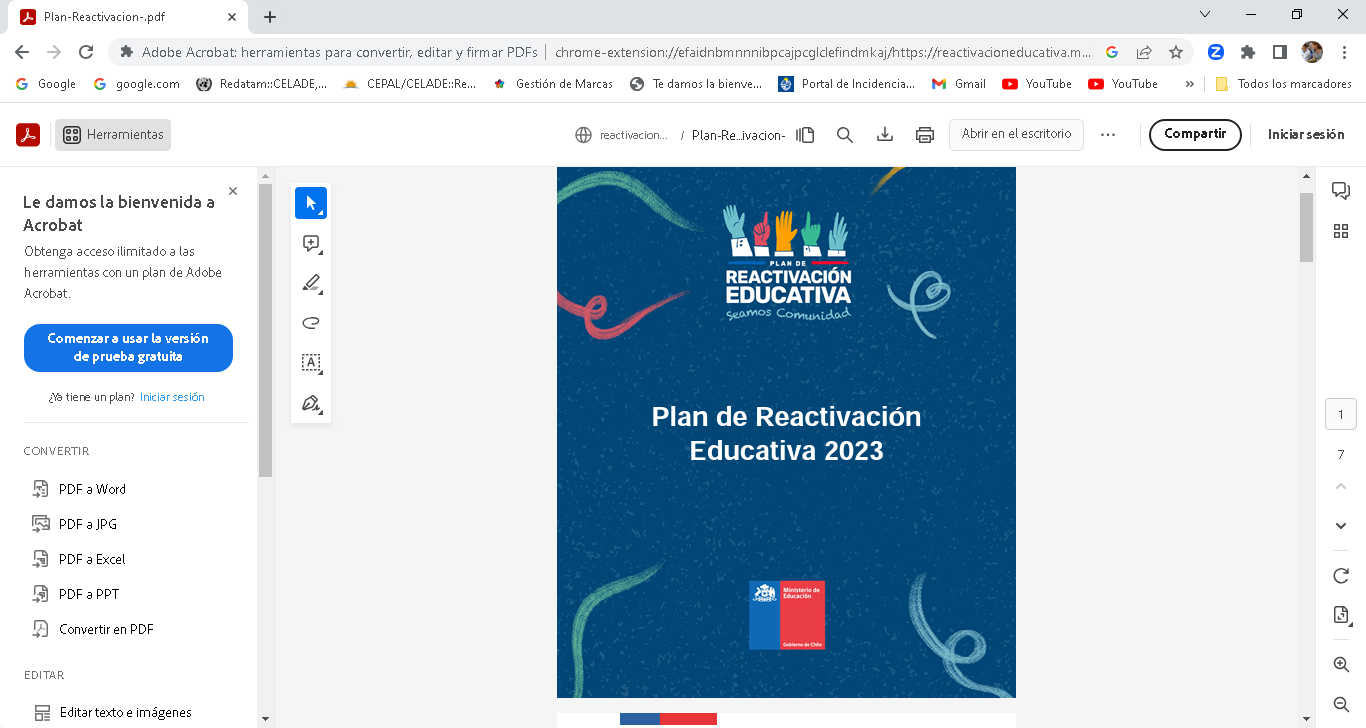 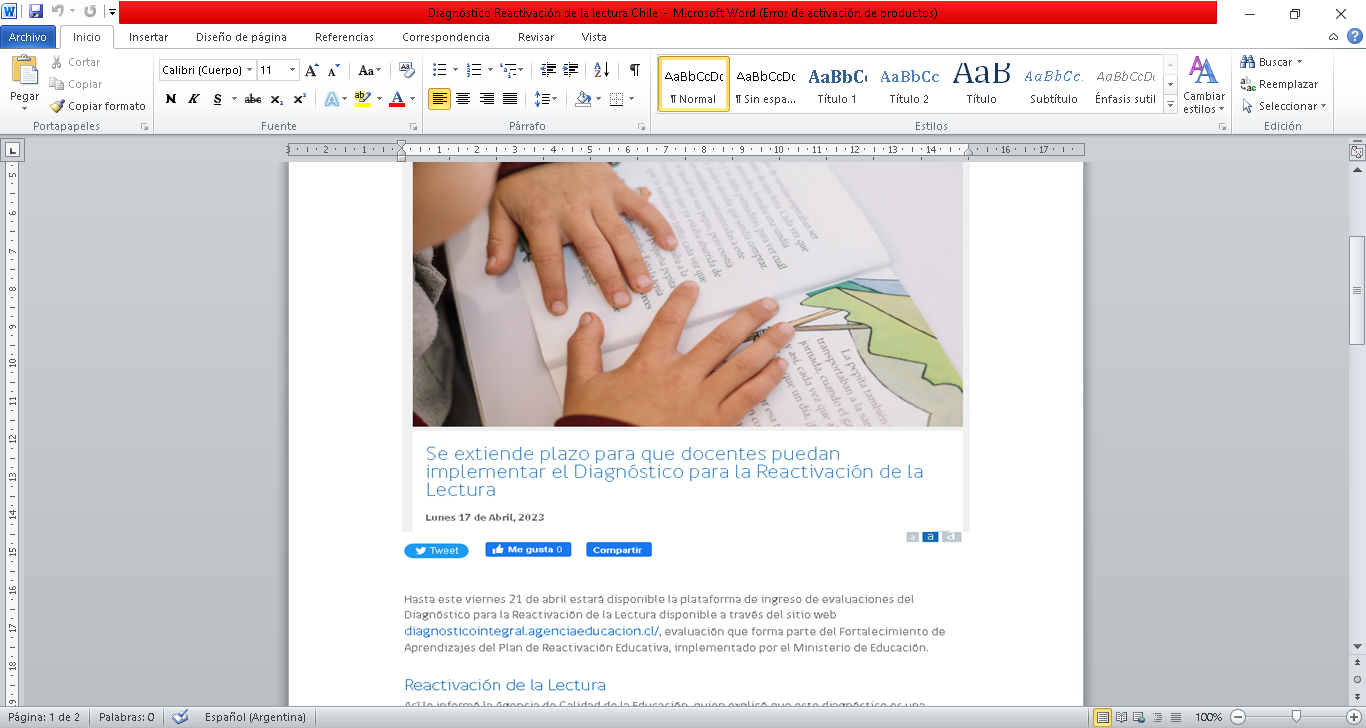 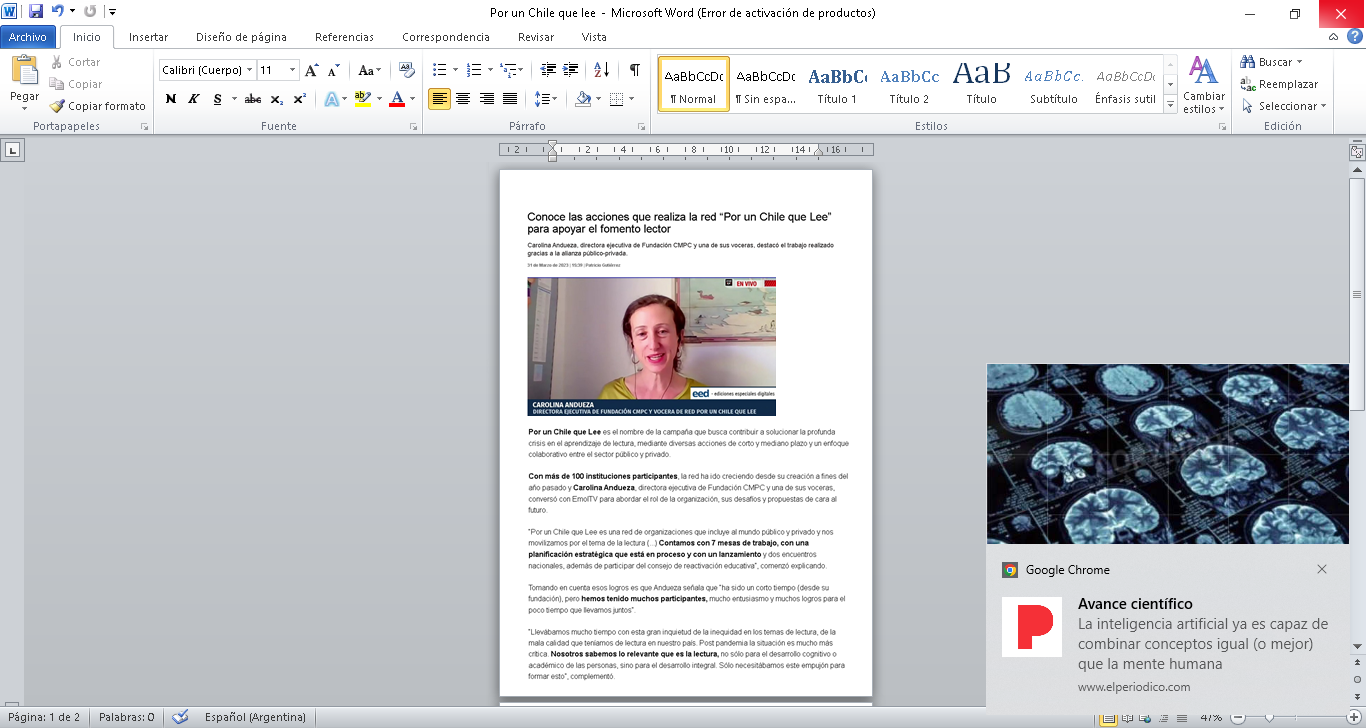 Consigna de evaluación 
        
1. Relevar artículos de prensa tanto de organismos públicos u organizaciones sociales  y documentos oficiales vinculados con la lectura (alfabetización, cultura escrita) correspondientes a la última década (2013 – 2023).
Escribir un listado de lo hallado especificando  título y fuente.

2. Seleccionar uno de cada tipo para analizar (un artículo de prensa y un documento oficial). 
Escribir un informe de lectura de no más de dos páginas dando cuenta de los componentes de la política pública que dichos textos evidencian (Problema que pretende revertir; Destinatarios de la acción; Ámbito de actuación; Descripción de la propuesta; Presupuesto asignado; Evaluación).
Palabras clave: lectura+cultura escrita+planes+programas

3. Cerrar la evaluación con un párrafo de reflexión personal sobre el nivel de presencialidad de la lectura en la agenda pública, si se constatan o no demandas de la sociedad y del Estado en torno a su promoción y en qué acciones concretas se materializan las respuestas. 

Fecha de entrega: lunes 6 de noviembre
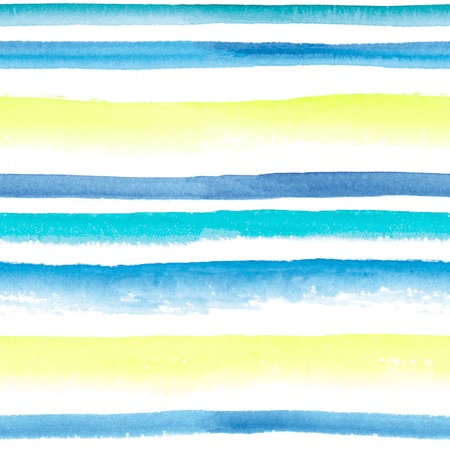